OSCAR/Surface Online Training Course for RA V (5-9 May 2025)
WMO Moodle e-learning Platform
In preparation for the hybrid training Workshop on Regional WIGOS Centres Functions and Tools 
From  19 to 21 May 2025, Bali, Indonesia
Introduction to OSCAR/SurfaceA comprehensive overview of OSCAR/Surface and its importance
Samantha Linnerts (South Africa)
Overview of OSCAR/Surface
OSCAR/Surface is part of the Observing Systems Capability Analysis and Review Tool (OSCAR) of the WMO Integrated Global Observing System (WIGOS) Information Resource (WIR) is a key source of information for WIGOS metadata. 

The surface- and space-based components of OSCAR record observing platform/station metadata in accordance with the WIGOS Metadata Standard described in the Manual on the WMO Integrated Global Observing System (WMO-No. 1160) and in the WIGOS Metadata Standard (WMO-No. 1192) and retain a record of current and historical WIGOS metadata. 

It is the official repository for the metadata of the WIGOS Stations/platforms
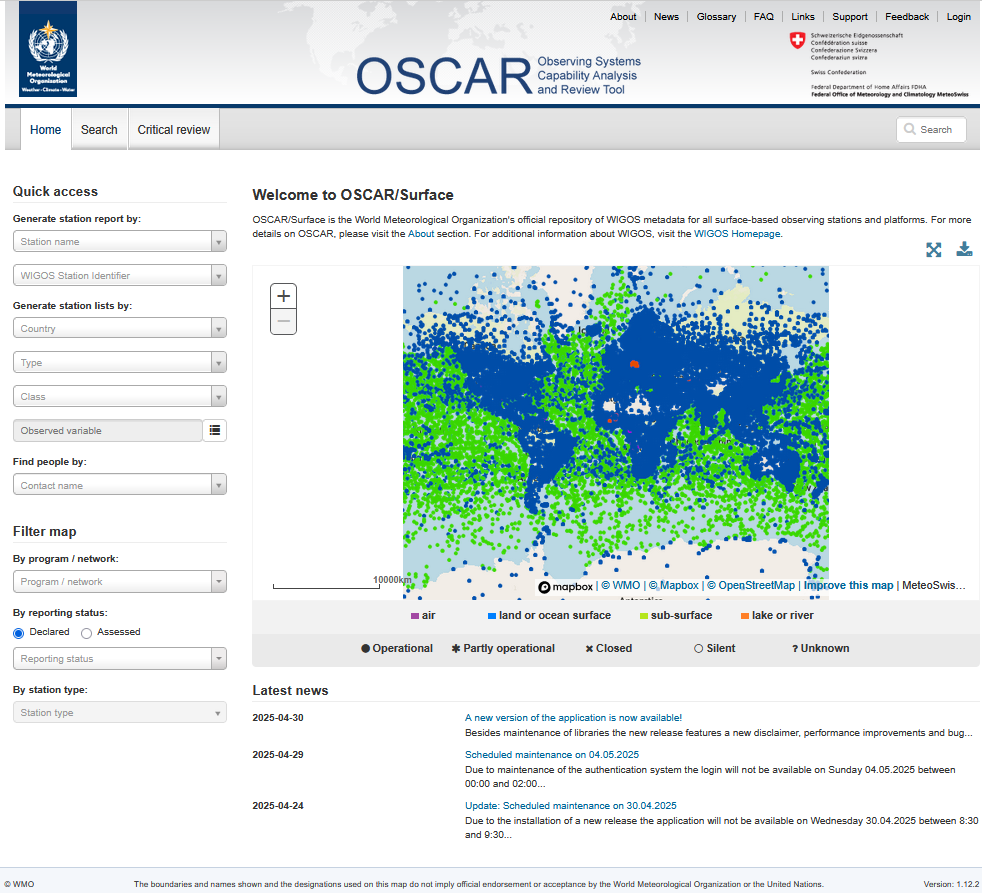 Core features of OSCAR/Surface
Features and functions of OSCAR/Surface
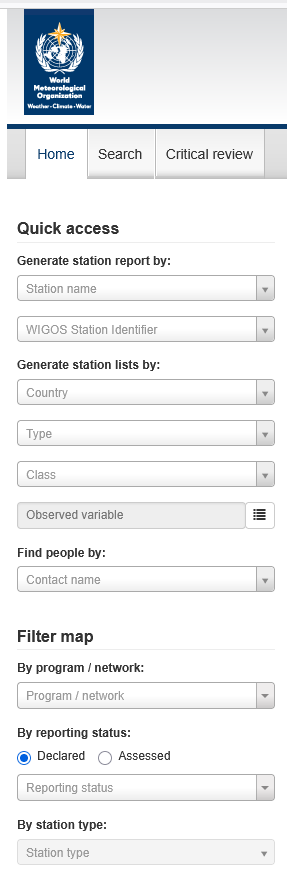 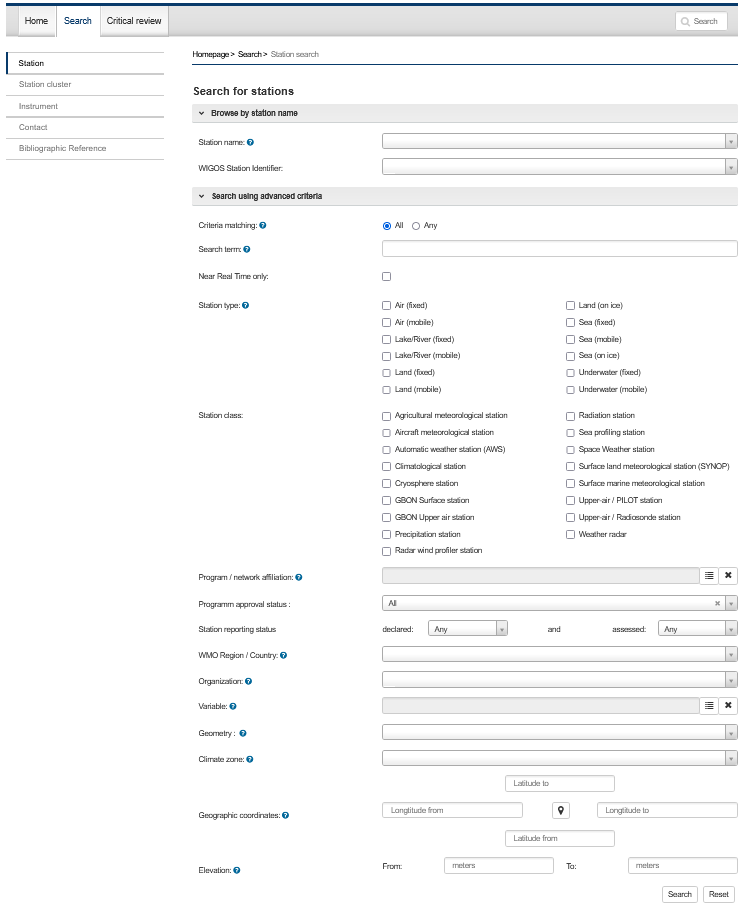 No login required
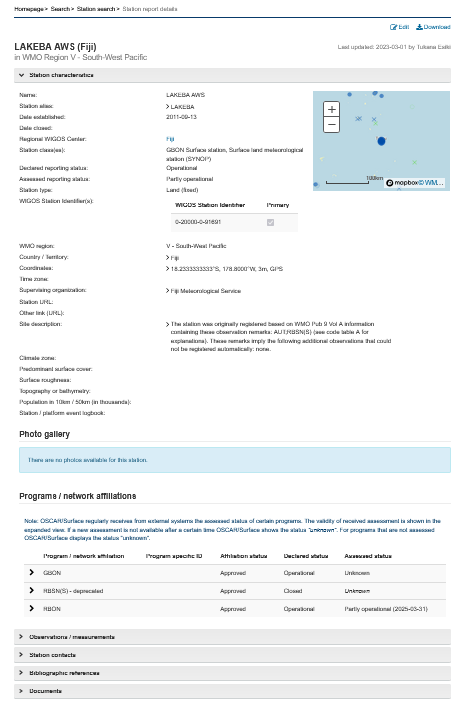 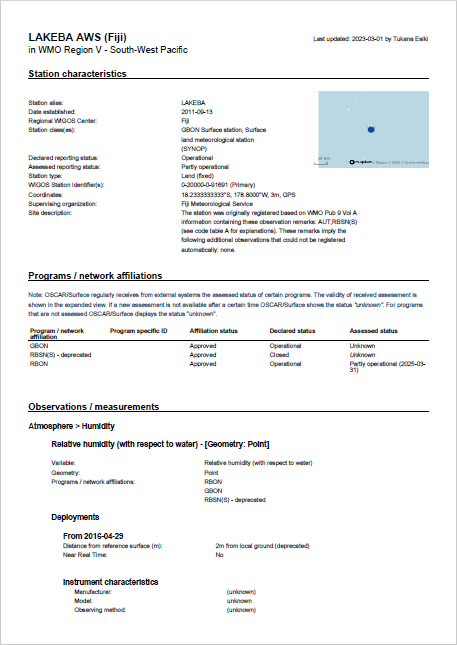 Features and functions of OSCAR/Surface
Login required
User roles and Access rights
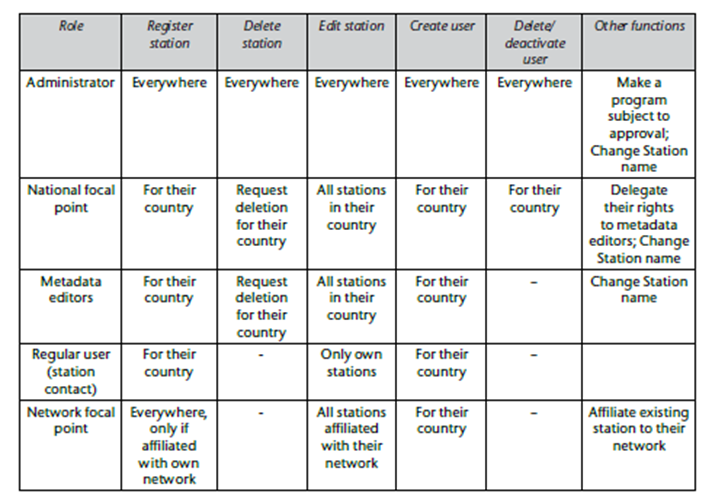 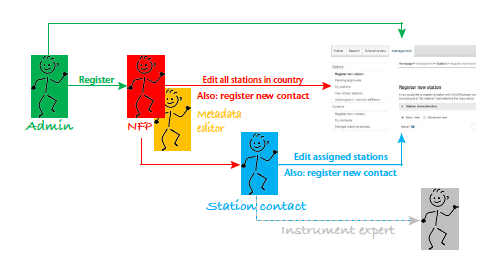 Register and login in OSCAR/Surface
The registration only has to be done once. There are two ways to get an account:
Designation as National Focal Point (NFP) for OSCAR/Surface by Permanent Representative
2.    NFP, or other delegee, creates a user in OSCAR/Surface
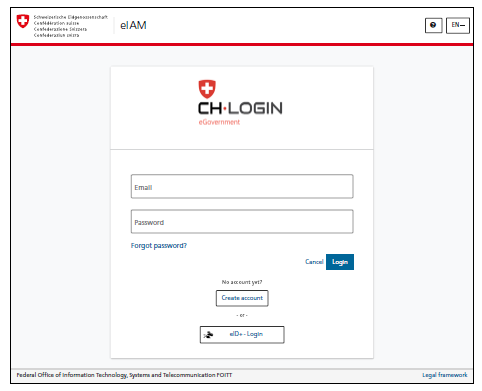 To complete the Registration procedure,
Step 1: Click on the Login button in the top right corner of the page and then on 
Step 2: Click on Create Account
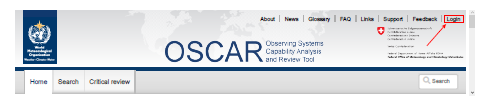 Users need to be registered to be able to update information in OSCAR/Surface
How to register a new station
A new station can be registered either by using the 
Generic form: The Generic form offers the possibility to see and manually edit all fields in OSCAR/Surface and is intended for advanced users who want to have full control. 
Station template forms make the registration of a station easier and are intended for users who are new to OSCAR/Surface or who want to quickly register a station. The station template forms only show fields relevant to the station type.
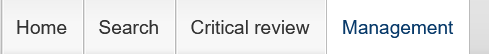 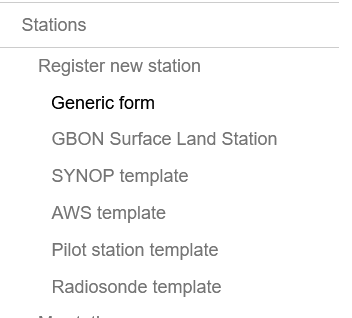 The results will be the same
Register a new station
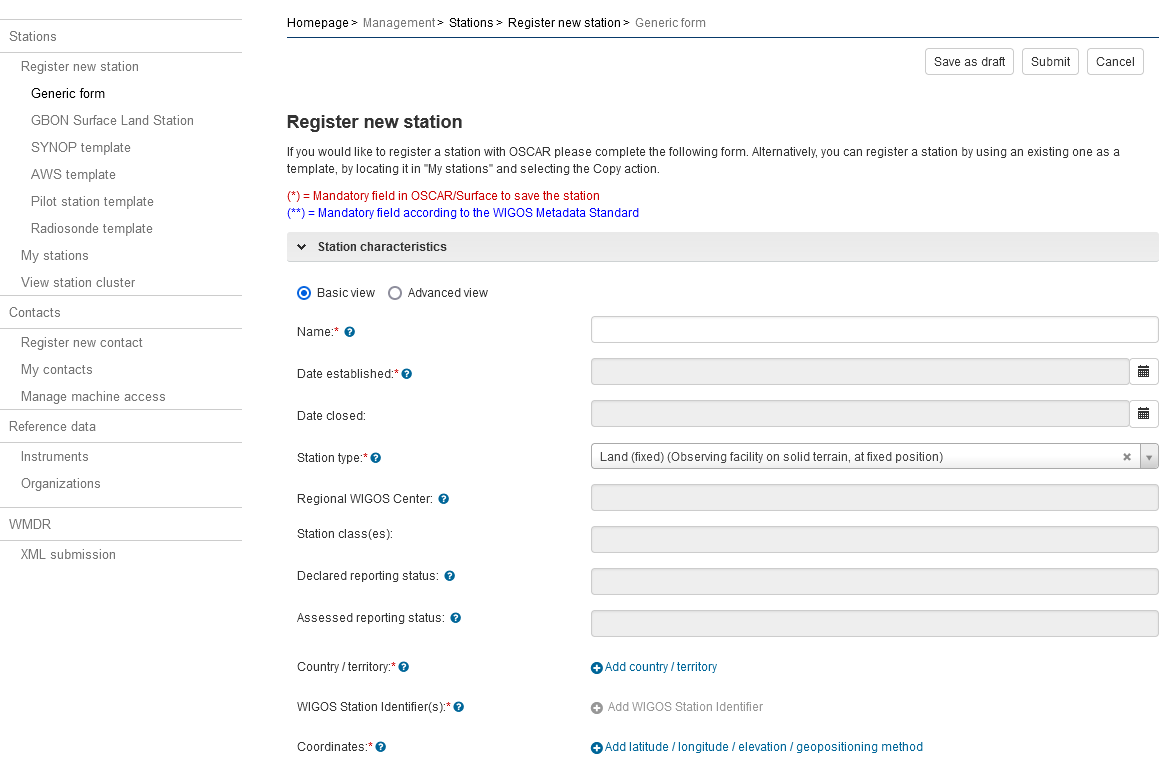 Assign WIGOS Station Identifier (WSI)
WIGOS Station Identifier is used to uniquely identify WMO observing stations and platforms. 
Each observing station must have at least one WIGOS identifier (WSI), A WSI can only be associated with one observing station, The station WIGOS identifier(s) link(s) the station to its WIGOS metadata.
The WSI consists of four blocks:
1. The WIGOS identifier series (number): For observing facilities, the number is “0”. This is entered automatically by the system;
2. The issuer of the identifier (number): The ISO 3166-1 numeric country code is used (for example, the Republic of Tunisia: 788). This is entered automatically by the system depending on the country/territory that was chosen. 
3.  The issue number: Define your own procedure or use “0”;
4.  The local identifier (a set of characters, maximum 16): Define your own procedure.
Example:  0 – 792 – 0 - XXXXXXXXXXXXXXXX


Observing stations allocated with WMO station identifiers before the introduction of WSIs (that is, before 1 July 2016) may continue to use those identifiers. These stations use “20000” as the value for the issuer of the identifier and the old WMO ID as the local identifier. For example, Incheon station is recorded as “0-20000-0-47112”.
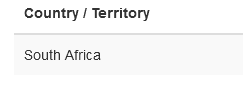 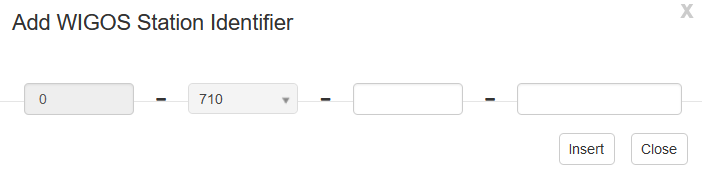 Edit/update existing station metadata
To edit the station information, click on the Edit button, which shows on the station report.  To get to the station report, any of the quick access, search or map filter methods can be used. 
It is important to remember that the date of the date of the actual change must be documented in OSCAR/Surface. Almost all changes of the information are recorded to keep track of the station history and the development of its capabilities over time. Therefore, most fields in the form have a date input field.

Examples: Information can be updated: 
Change of elevation of station or instruments: When the elevation of a station is changed, the new elevation of the installed instruments must be entered also.
Missing information: the system will not save the changes if not all mandatory fields were entered.  This situation is especially likely with stations that are being edited for the first time as the station may have been registered with incomplete information when the system was first populated.
Reporting: a) Reporting interval: Hourly/3hourly b) Period of reporting: Custom or 24/7 year-round, Used for international reporting
Completely or partly close a station: If a station needs to be closed completely, a date must be set in the Date closed field to trigger the close station functionality. By clicking on “Continue”, all open-ended Program affiliations, deployments, and data generations of the station will be closed.
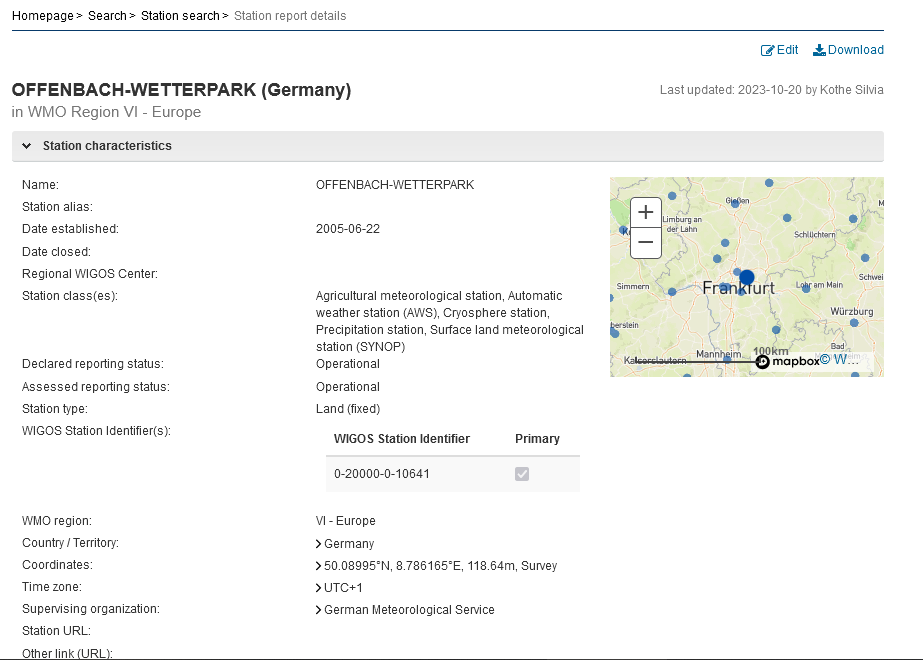 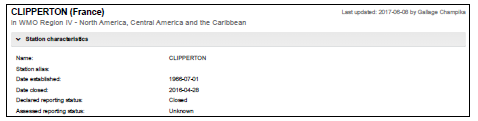 Register or edit a station using OSCAR/Surface web client tool
The OSCAR/Surface Web Client Tool (https:// oscar .tools .wmo .int/ web -client) is an external application that allows for batch operations. This means that operations in OSCAR/Surface can be applied to several stations at once so that the user does not have to manually enter the information one station at a time. The tool makes changes to the XML stations file and uploads them again through a queuing system. The current version supports the creation of stations, changing WSIs, changing schedules, and adding affiliations. When performing changes through the Web Client, the WSI is used to identify a station.
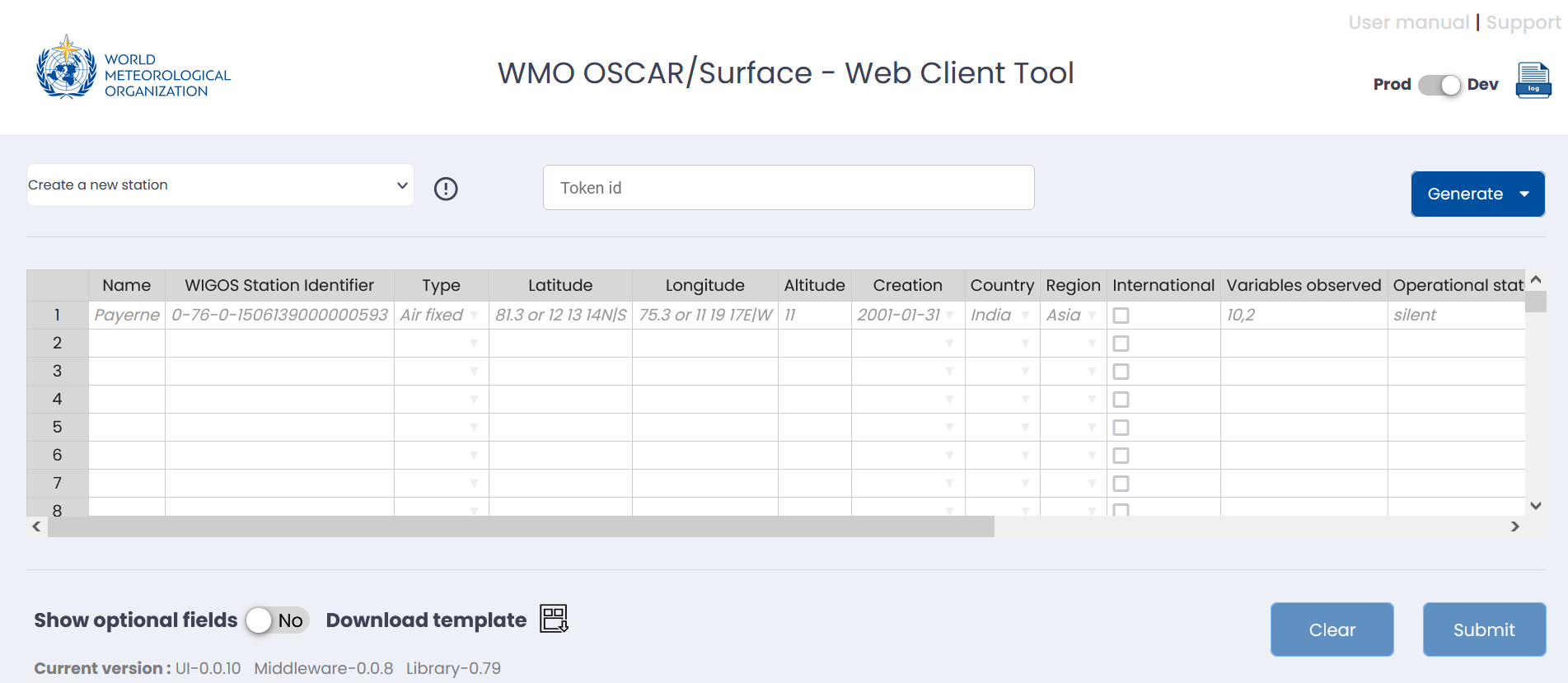 Register or edit a station using XML upload
A station can be registered (new station) or edited via web forms on the graphical user interface (GUI) of OSCAR/Surface or via the submission of a WMDR XML representation of the station (WMDR XML file). 
The WMDR XML file for a station can be uploaded by national focal points using the XML submission of the Management tab or by the WMDR XML upload REST API.
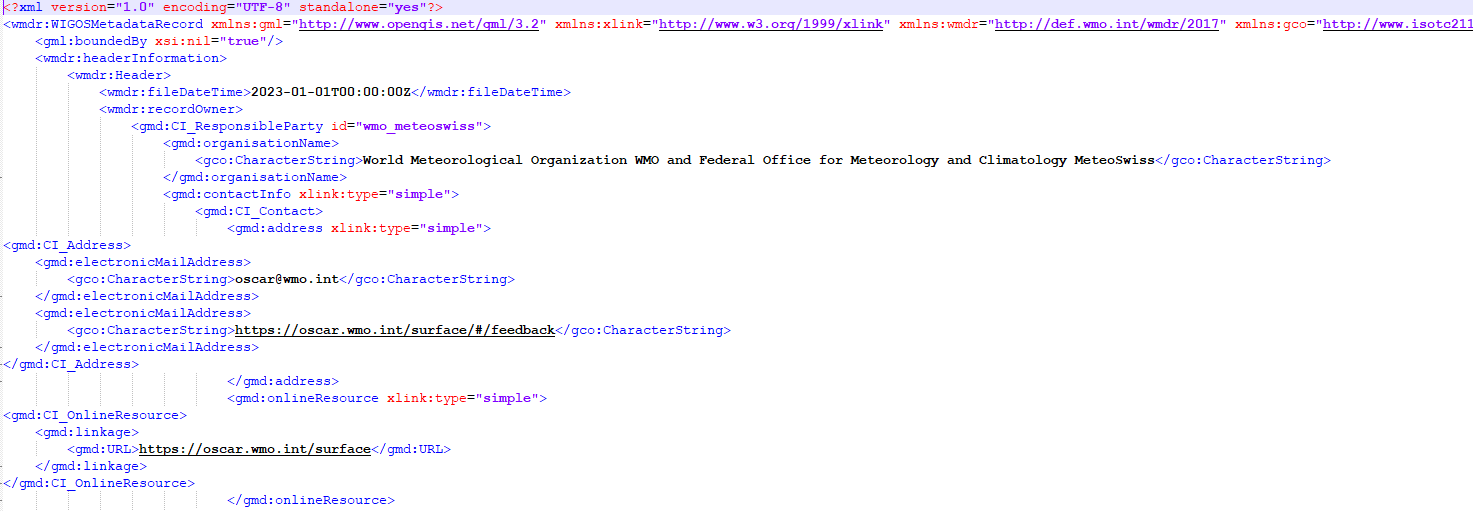 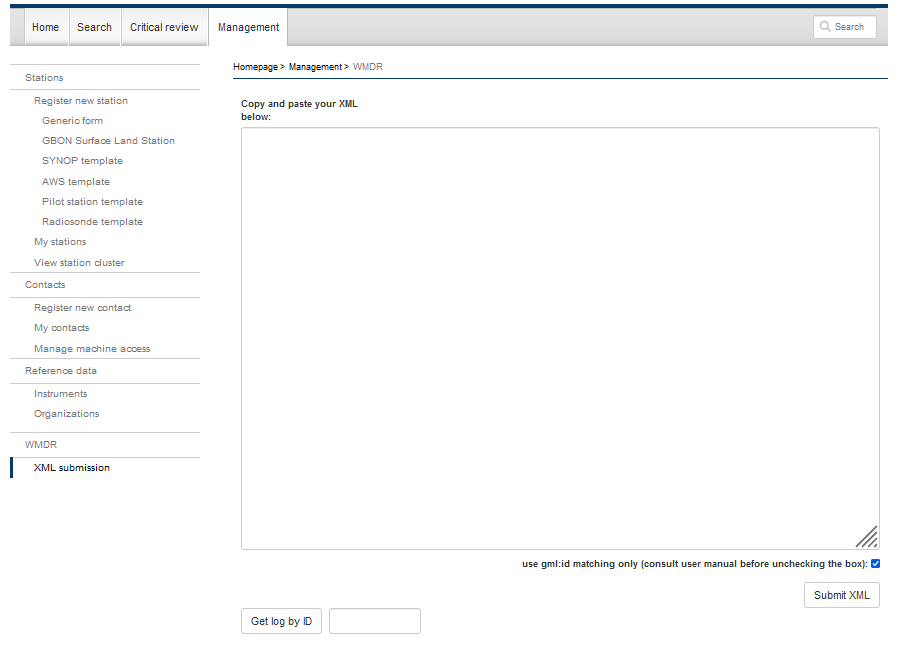 Features and functions of OSCAR/Surface
Login required*
GBON
Edit metadata
Search
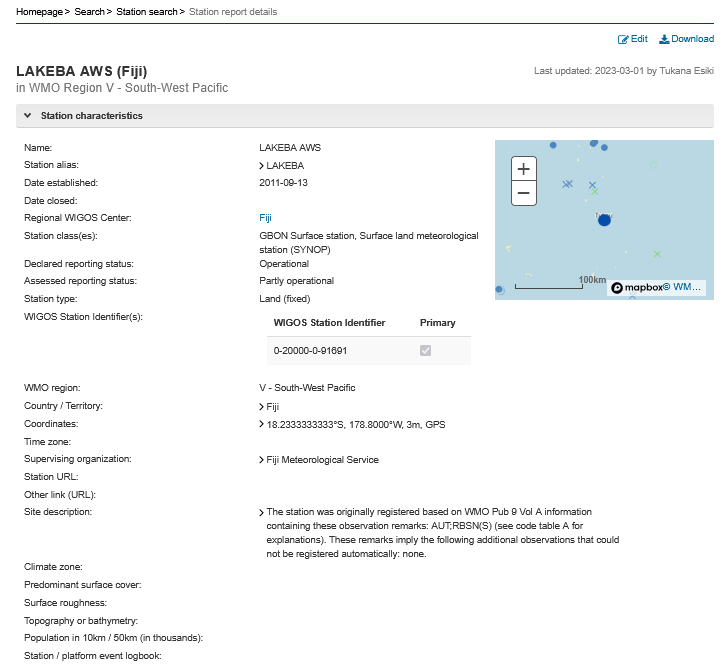 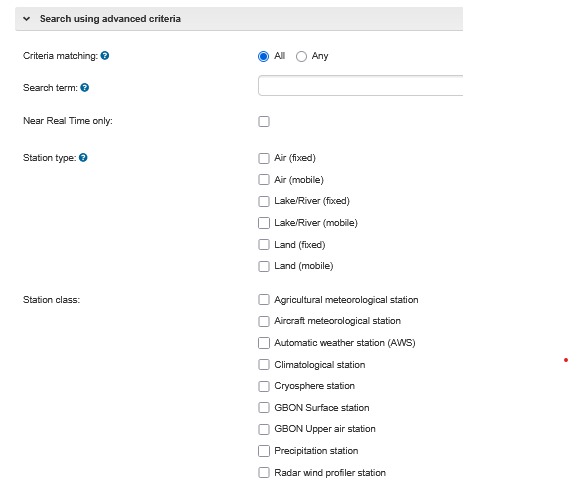 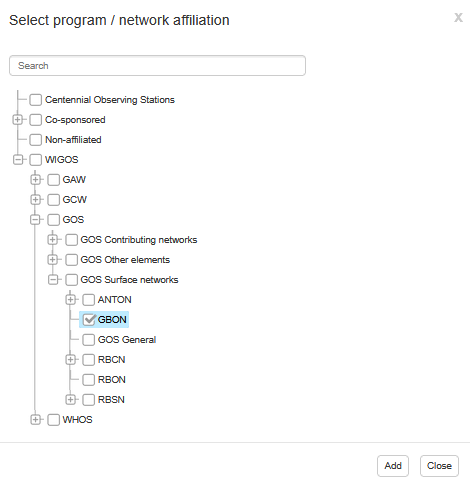 Register a new station
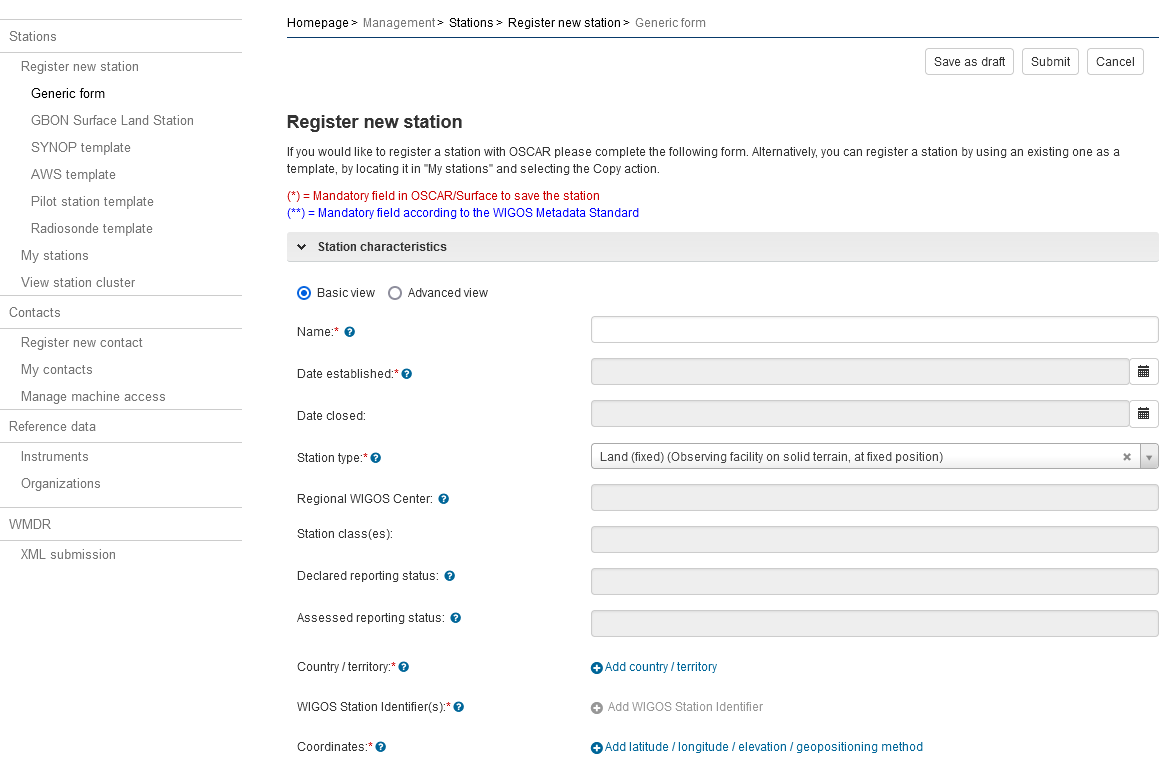 Add/remove affiliation
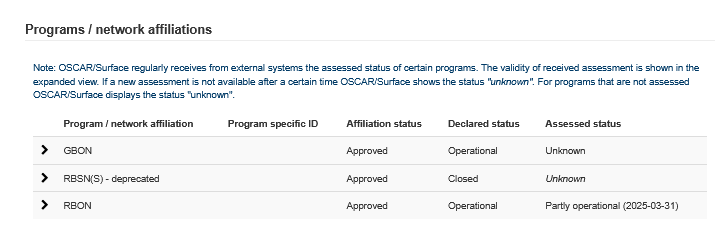 Guidance material, help and learning resources
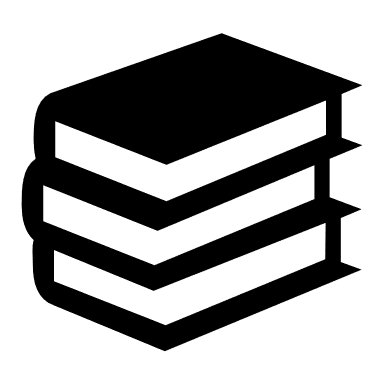 Manual on the WMO Integrated Global Observing System (WMO-No. 1160): Manual on WIGOS (2024) 
WIGOS Metadata Standard (WMO-No. 1192): WIGOS Metadata Standard (2019) 
OSCAR/Surface User Manual: OSCAR/Surface User Manual (2024)
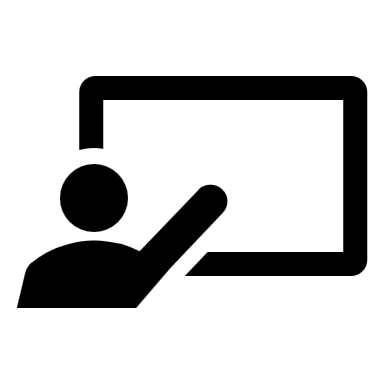 WIGOS Learning Portal: https://etrp.wmo.int/ 
OSCAR/Surface support: https://oscar.wmo.int/surface/#/support
OSCAR/Surface feedback: https://oscar.wmo.int/surface/#/feedback
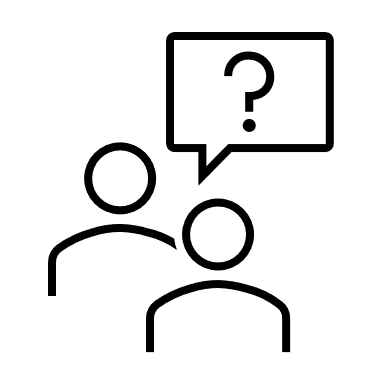 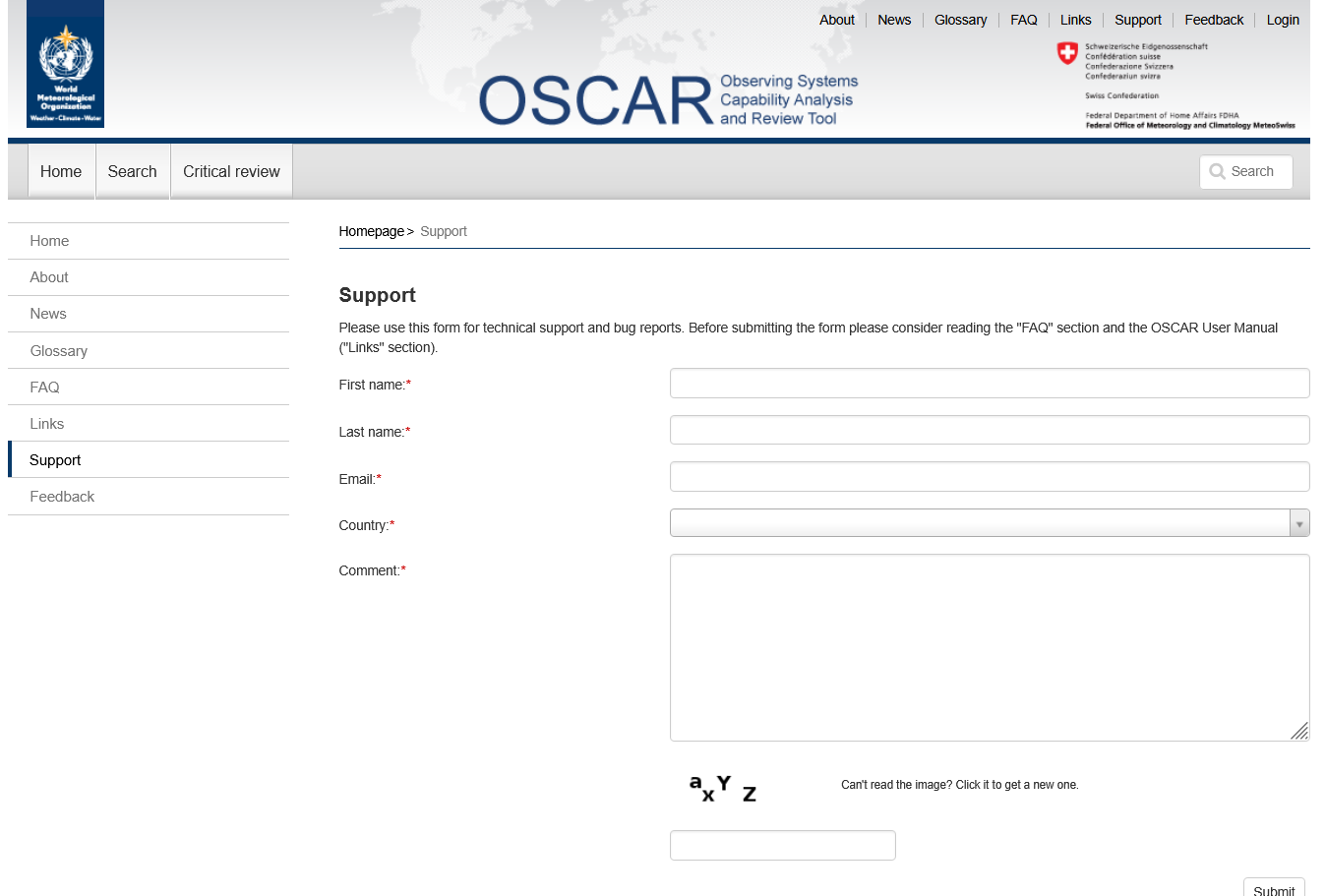 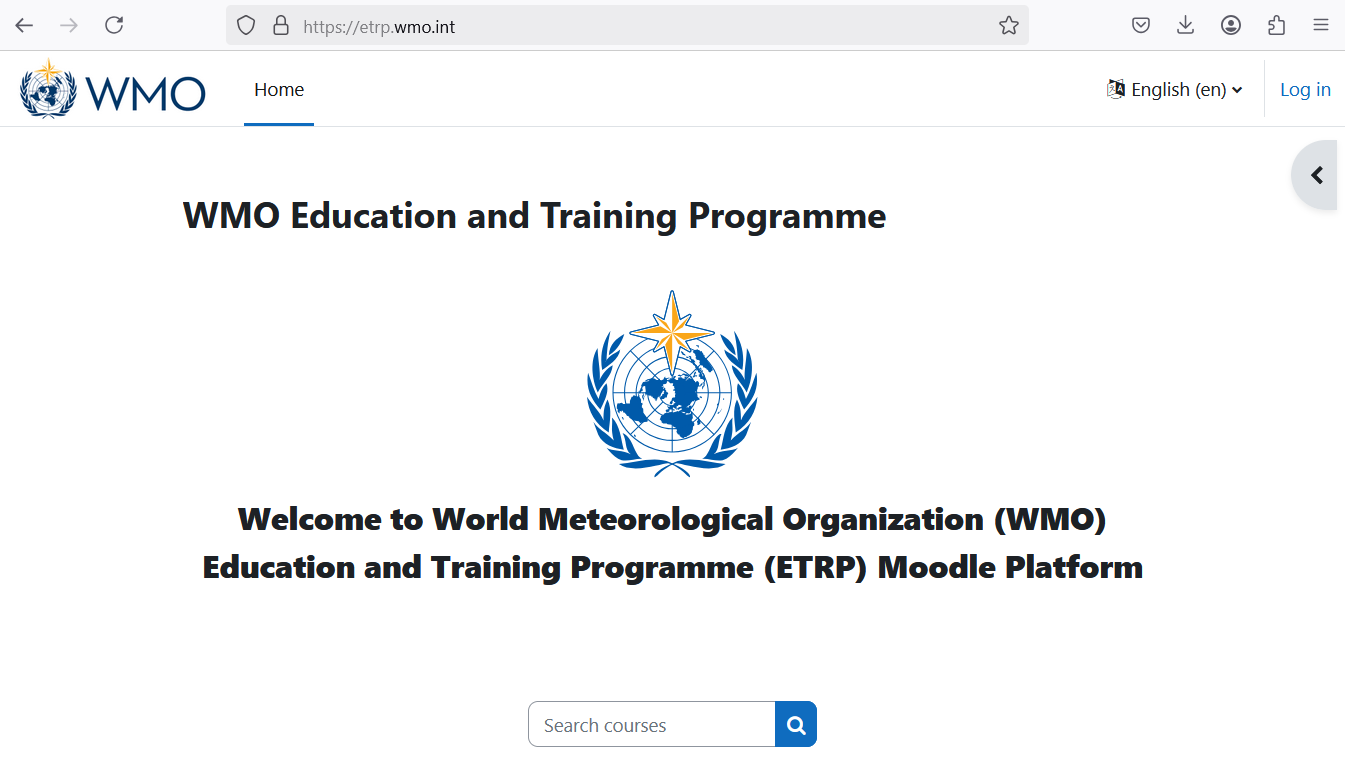 Thank you​Merci​Gracias​شكرا​谢谢​Спасибо